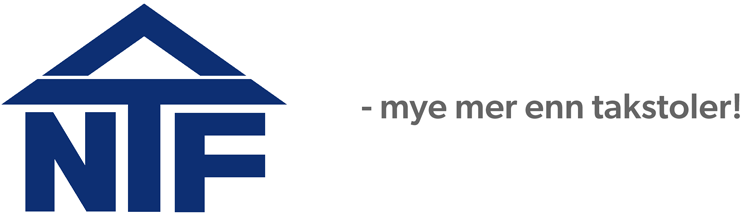 Heading
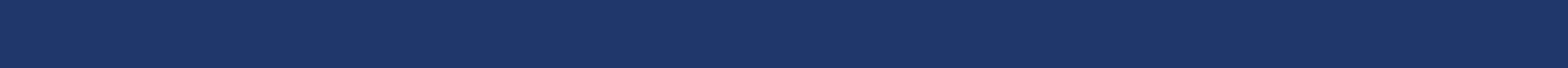 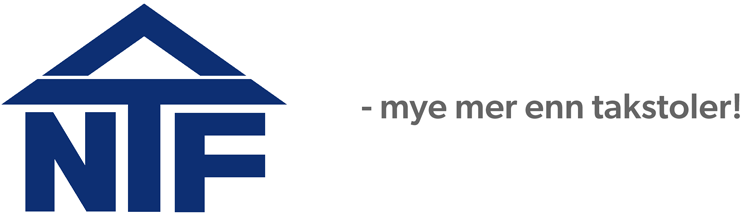 Heading
Punkter
Punkter
Punkter 
Punkter 
Punkter
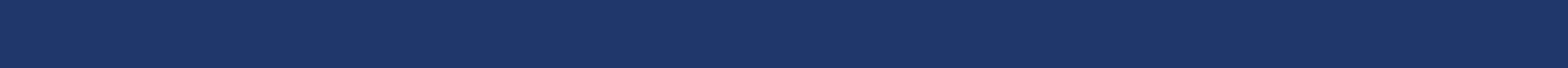 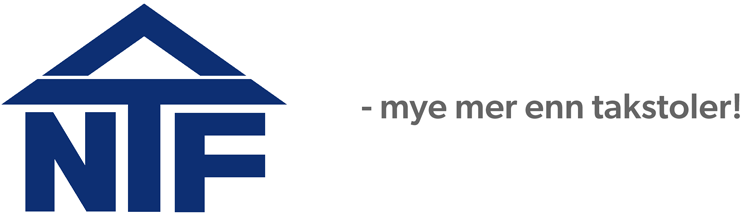 Heading
Brødtekst
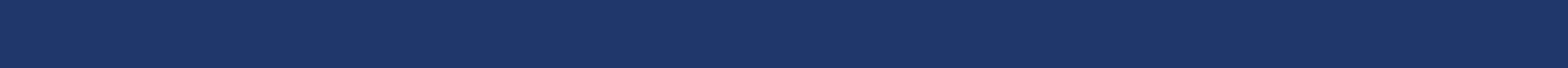